Муниципальное казенное общеобразовательное учреждение
 МКОУ«Аймаумахинская СОШ»
Обратные задачи
Автор: Сулейманова П.М. 
учитель начальных классов,
 I квалификационная категория
УМК «Школа России»
цепочка
80
- 30
+40
- 20
- 50
+70
13
9
20
11
15
14
3
3
10
7
4
10
«Засели соседа»
Назови каждую фигуру
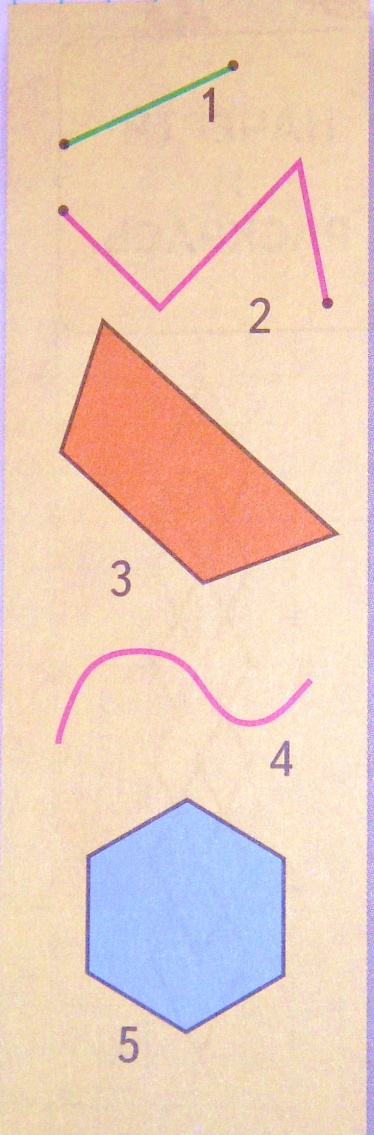 Четырёхугольник
Отрезок
Шестиугольник
Кривая линия
Ломаная линия
Наташа купила тетрадь за 8 рублей и ручку за 6 рублей. Сколько стоила вся покупка?
8 р.
6 р.
Тетрадь
Ручка
?
8+ 6 = 14 (р.)
Ответ: вся покупка стоила 14 рублей.
Наташа купила тетрадь за 8 рублей и ручку.За всю покупку она заплатила 14 рублей. Сколько стоила ручка?
8 р.
?
Тетрадь
Ручка
14 р.
14 – 8 = 6(р.)
Ответ: ручка стоила 6 рублей.
Наташа купила тетрадь и ручку за 6 рублей.За всю покупку она заплатила 14 рублей. Сколько стоила тетрадь?
?
6 р.
Тетрадь
Ручка
14 р.
14 – 6 = 8(р.)
Ответ: тетрадь стоила 8 рублей.
№ 2.
Володя поймал 4 окуня и 3 леща . Сколько всего рыб он поймал? Реши задачу.    Составьте две задачи обратные данной.                                 



                                    Решение :
о
л
Найди числа ,которые меньше 14
18
17
3
5
11
10
9
15
21
№ 3. Начерти два отрезка :один длиной 5 см, а другой на 10мм короче. Запишите , чему равна длина второго отрезка в мм.
№ 4.   Реши примеры.
13 -7  =       6+8=                90-20=                                                               14-7   =       7+8=                 80-30=                                                                    15-7  =        8+8=                 70-40=                   …                 …                     …
ВАРИАНТ 1
ВАРИАНТ 2
12 – 8 + 9 =
10 + 3 – 8 =
17 – 8 + 6 =
48 – 40 – 8 =
90 + 9 – 1 =
28 – 8 + 2 =
14 – 4 + 6 =
10 + 4 – 9 =
18 – 9 + 8 =
59 – 50 – 9 =
80 + 8 – 1 =
46 – 6 + 3 =
Сравни
70дм  …9м
30мм …5см
4дм  …40см
3 м 4дм… 34дм
6м3дм…63дм       40см…5дм      60мм…3см           40мм…4см